MSC + and MSHO 101
Laying the Foundation for Effective Care Coordination
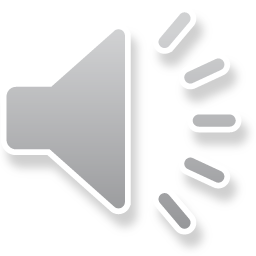 [Speaker Notes: Welcome to UCare’s MCS+ and MSHO 101  -]
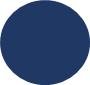 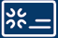 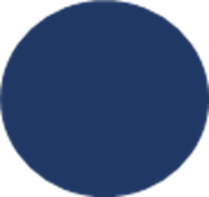 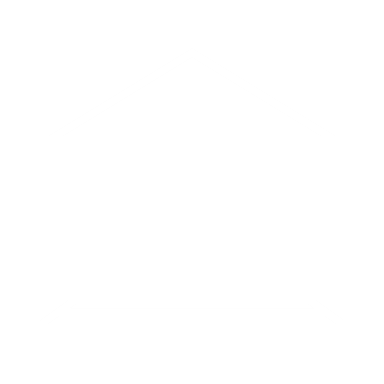 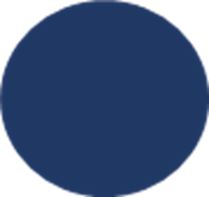 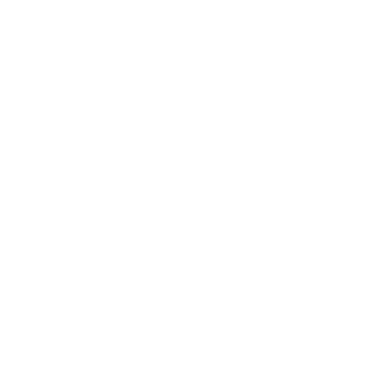 To Learn More: 
Click the link to read more on the subject.  Bookmark link for easy reference.
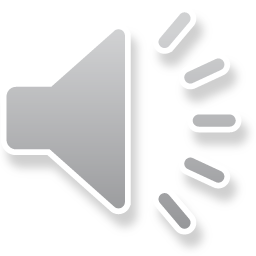 [Speaker Notes: The MSC+ MSHO Care Coordination 101 is a series of trainings divided into 3 companion modules.

 Part One is. An Overview of MSC+ and MSHO – this includes understanding the difference between the MSC+ and MSHO plans, an introduction into the covered benefits as well as the member enrollment and assignment process.  The 2nd course is Care Coordination Rules/requirement and regulations.  

In part 2, you will learn about how care coordination is regulated, the UCare Requirements Gids (the policies/procedures for care coordination as well as the roles and purpose of the care coordinator.   

Part Three includes the  3 essential tasks of a CC, Assessment Support Planning and Ongoing Case mgt.  

Throughout the learning modules you will find opportunities “to learn more”.  These links are intended to be reviewed independently and bookmarked for easy reference.  

Supplemental learning modules on the topics of TOC and Gaps in Care complete the Foundations of Effective Care Coordination.  We thank you for participating.  Let’s get started.]
Part One:MSC+ & MSHO
A Brief Overview
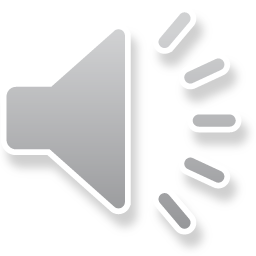 People Powered Health Plans
UCare offers two senior health plans:

Minnesota Senior Care Plus (MSC+) A mandatory prepaid Medical Assistance Program for people over age 65. MSC+ replaces fee-for-service Medical Assistance (MA).  All care covered by Medical Assistance is covered by MSC+. Members may or may not have Medicare A/B/D coverage.
Note: Dual eligible members may elect to keep their MA and Medicare separate.  In this case – Medicare is the Primary (first payor) insurance and UCare’s MSC+ is Secondary (second payor)

UCare’s Minnesota Senior Health Options (MSHO) A voluntary Minnesota Health Care Program for MA and Medicare eligible individuals.  MSHO combines both MA and Medicare into one health plan administered by UCare. 

Both MSC+ and MSHO have the benefit of an assigned Care Coordinator.
To Learn More: 
DHS Health Care Programs & Services: Health Care Programs and Services 
DHS Minnesota Health Care Programs Provider Manual (MA coverage guide)
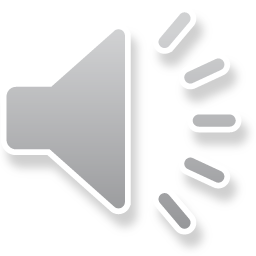 MSC + Benefits Overview
To Learn More: 
MSC+ Overview
DHS Minnesota Health Care Programs Provider Manual (MA coverage guide)
Medical Supply Coverage Guide 
Community Based Services Manual (CBSM)
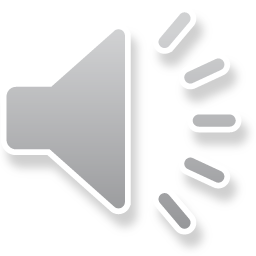 MSHO Benefits Overview
To Learn More: 
Additional & Supplemental Benefits 
MSHO Overview
MSC+ MSHO Comparison
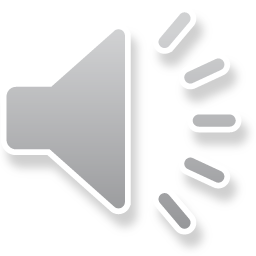 [Speaker Notes: MSHO combines a members Medicare benefits with their medical assistance coverage.  Member have ONE UCare MSHO insurance care for all coverage. 

In addition to all things covered by MC and MA, MSHO offer a host of supplemental benefits which are updated annually.  These unclude]
Transportation
UCare’s Health Ride provides no-cost transportation to and from UCare covered medical, dental and pharmacy visits to members who do not have their own means of transportation. The 30/60-mile rule applies to primary and specialty care transportation needs. 
Rides may be requested via phone (2-day advance request)  or email form (3-day advance request), Monday-Friday during business hours.
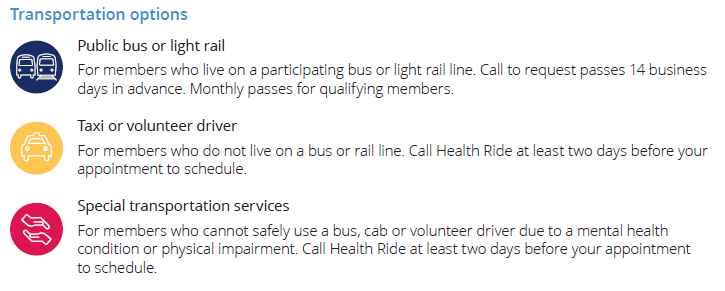 To Learn More: 
UCare Health Ride
Job Aid: Transportation
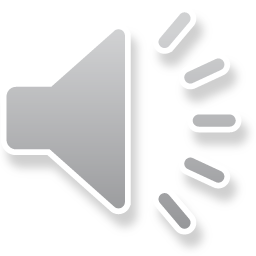 [Speaker Notes: See the To Learn More section below to learn more about UCare’s health ride and how Care Coordinators can assist members with arranging transportation.]
Explore Supplemental Benefits
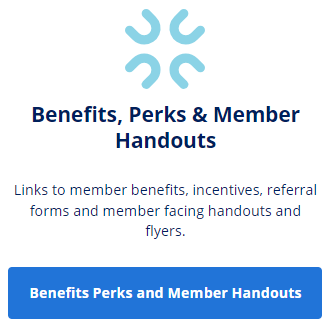 Care Coordinators can locate the Additional and Supplemental Benefits and  Referral Forms, in the Benefits, Perks and Member Handouts Spark.
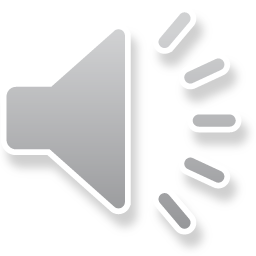 [Speaker Notes: We encourage you to visit the Care Coordination and Care Mgt home page often to take advantage of the resources, tools and information available to care coordinator.]
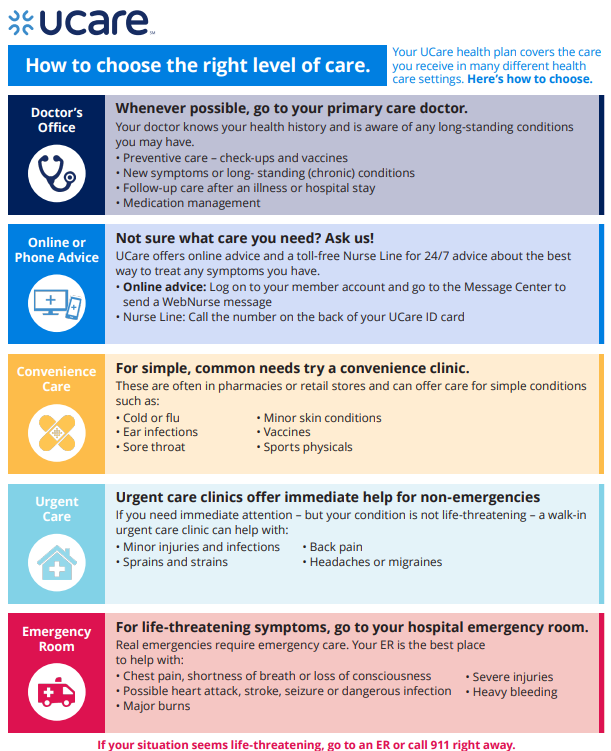 UCare’s Nurse Line
UCare members can call the UCare 24/7 nurse line. Nurses offer health advice when members are not feeling well or can answer health related questions. They can also give advice about whether to go to an urgent care or the emergency room (ER).  
Available to all UCare members free of charge.
24 hours, 7 days a week
1-800-942-7858-toll free
Interpreters available as needed
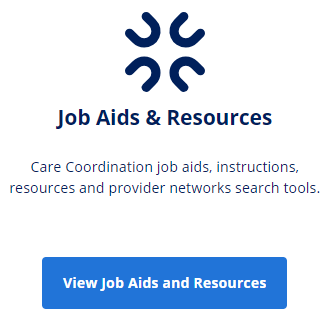 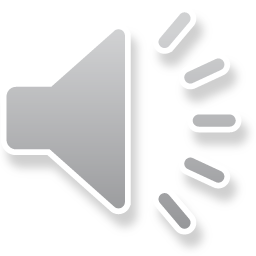 [Speaker Notes: Helping member access the right care at the right time is one way cc’s support members. Many educational tools are available in our Member Handouts resource located on the CC web page.]
Qualifying for MSC+ & MSHO
How Care Coordinators Receive Members.
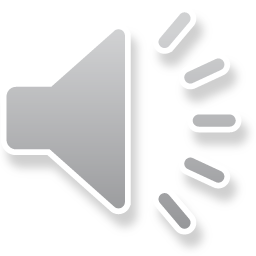 Qualifying for MSC+
*A managed care organization (MCO) is a business, like UCare, that manages the delivery of health care services through managed health care plans.
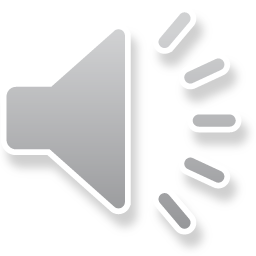 11
[Speaker Notes: Let’s review how our members become enrolled in our People Powered Health Plans.]
Qualifying for MSHO
To Learn More:
DHS MSHO: Minnesota Senior Health Options (MSHO) / Minnesota Department of Human Services (mn.gov) 
Spenddown: DHS-3017-ENG (state.mn.us) – search via eDocs
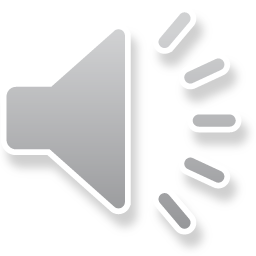 12
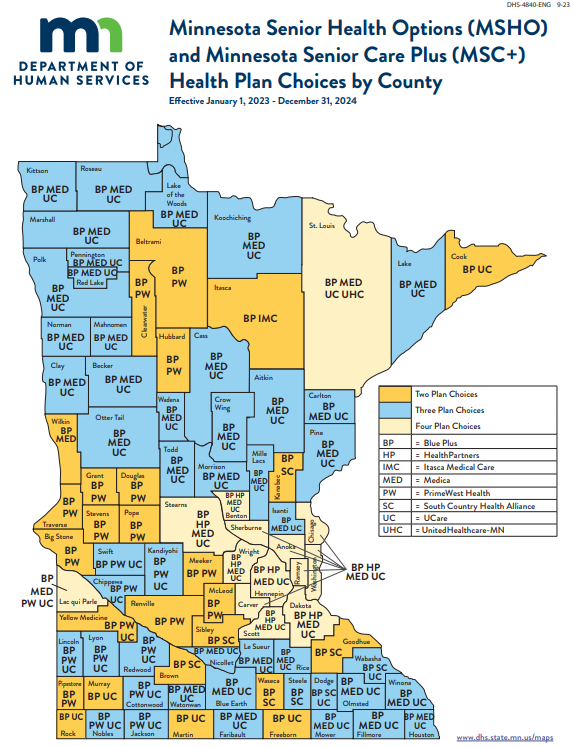 Members receive a notification from the financial worker informing of the options to choose.

If the member does not choose a preferred MCO, DHS will auto enroll in one of the MCO’s in the county. 

When eligible, the member must actively choose MSHO or will default to MSC+.

Notify the member’s financial worker if a member relocates to a different county or leaves the state of MN for more than 30 days – it may affect eligibility.
To Learn More:
MSHO Health Plan Choices by County: DHS-4840-ENG 10-23 MSHO Health Plan Choices by County – search via eDocs
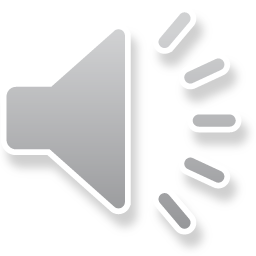 Reasons Members May Choose MSHO
90 Days of Continued Coverage
MSHO members who lose Medical Assistance coverage continue to receive MSHO benefits for an additional 90 days.  



Supplemental Benefits
UCare’s MSHO offers additional benefits over and above what is covered by Medical Assistance and MSC+. Examples include:
Fitness/exercise membership, special programs, rewards and incentives, food discounts, and more! 


Coordinated Benefits
MSHO members get the most out of MA and Medicare benefits through improved coordination, simplifying benefits, and additional services not available via MA. MSHO members have one UCare ID card for Medicare, MA, and medication/Part D benefits. This mean less paperwork!
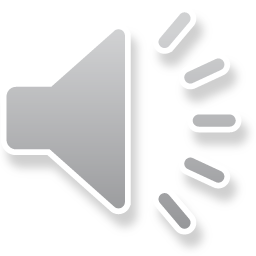 [Speaker Notes: Care Coordinators provide education on health plan benefits.  Members who have medicare and are not enrolled in MSHO may ask you why they would want to change plans.  
There are several important benefits to enrolling in MSHO.]
Continue to Part Two
Regulators, Purpose, Requirements & Enrollment
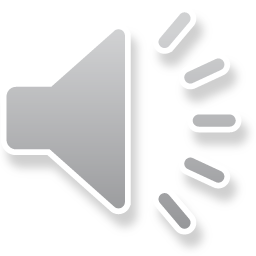 [Speaker Notes: This concludes Part One of the MSC+ MSHO Care coordination 101 series.  Please continue to part Two:  Regulators, Purpose Requirements and Enrollment]